Использование ЭОР как средство повышения мотивации и снятия трудностей у учащихся при обучении АЯ в начальной школе.
МБОУ «Зыковская СОШ»
Фризоргер О.К.
Есоянец Е.С.

2019 год
Если мы будем учить сегодня так, как мы учили вчера, мы украдем у детей завтра.Джон Дьюи(американский философ и педагог)
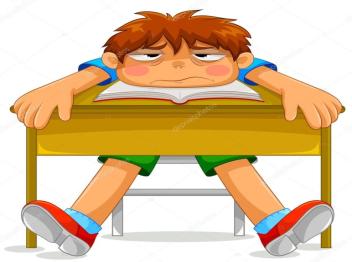 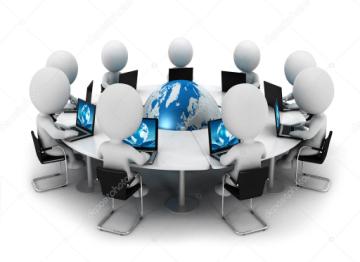 ???
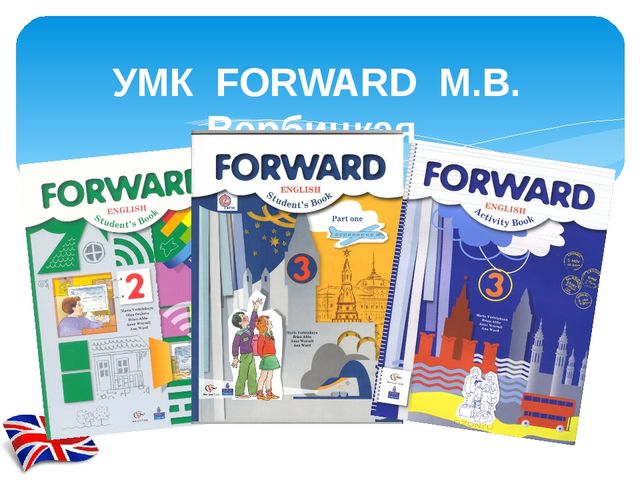 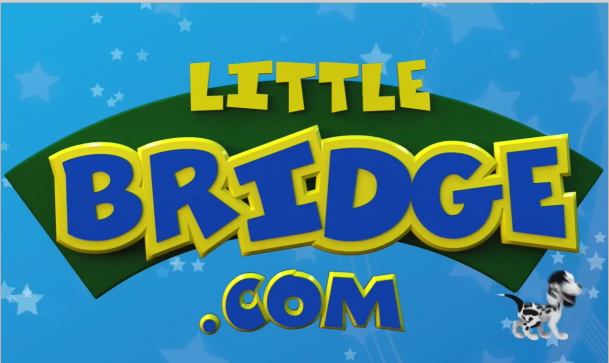 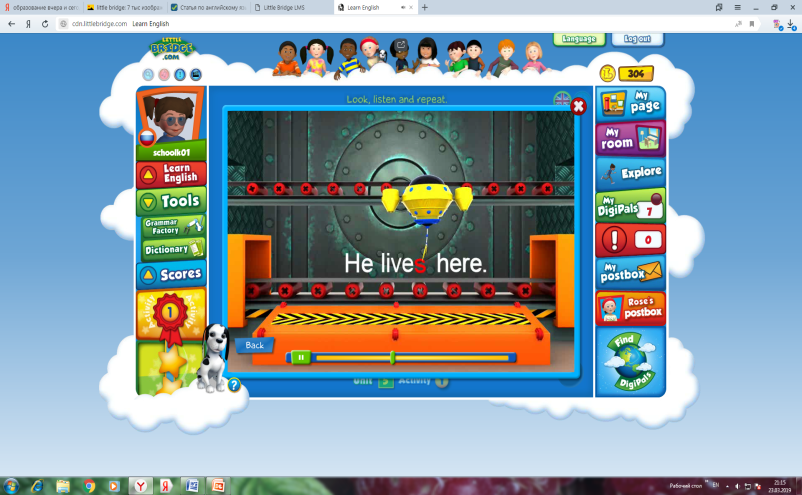 - изучения нового грамматического материала
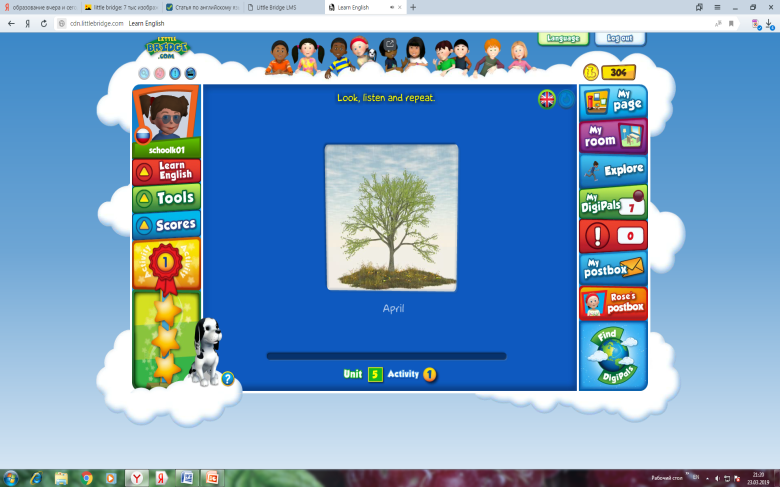 - введение и первичная отработка лексических единиц
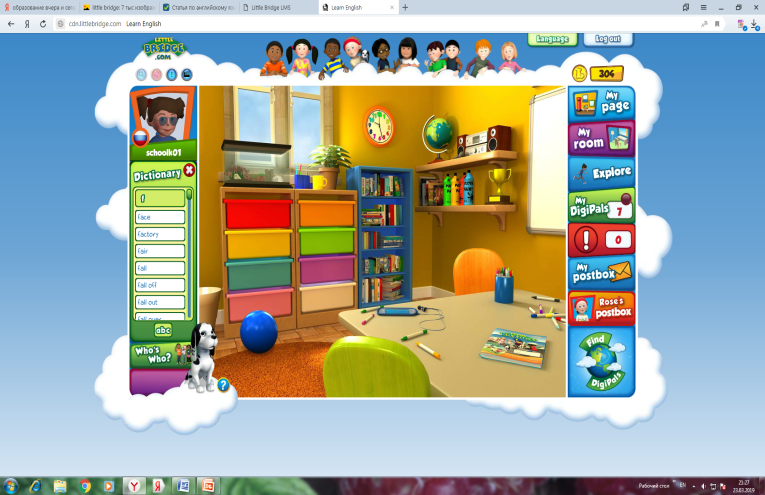 -  формирования произносительных навыков
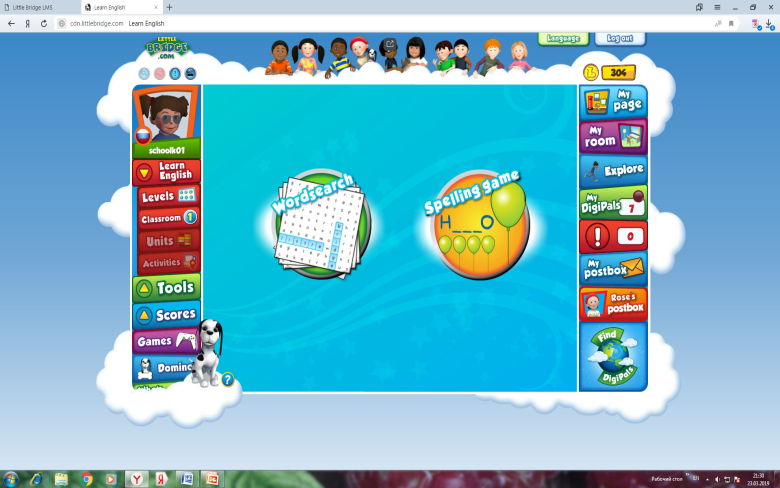 - формирования орфографических навыков
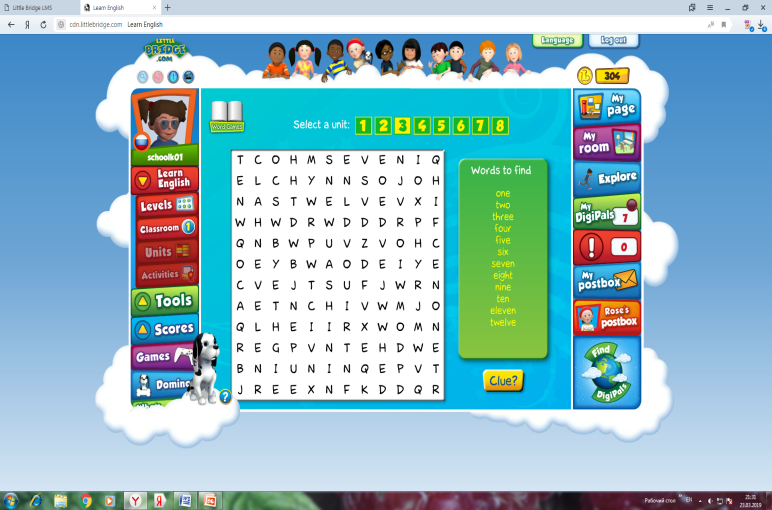 - формирования орфографических навыков
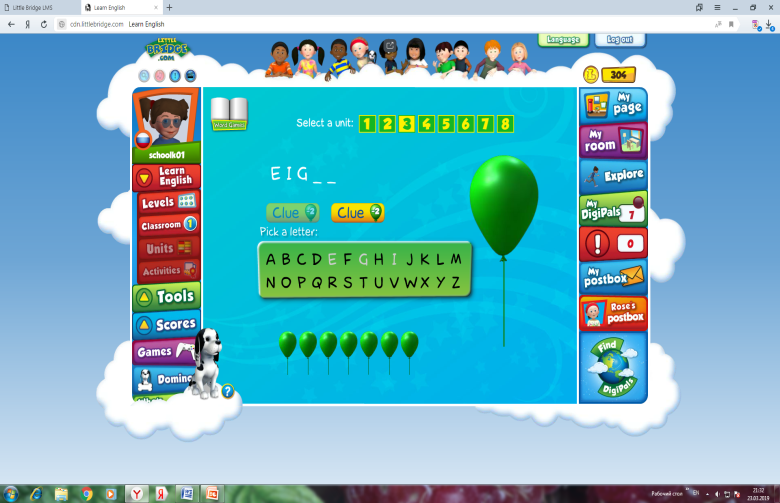 - формирования орфографических навыков
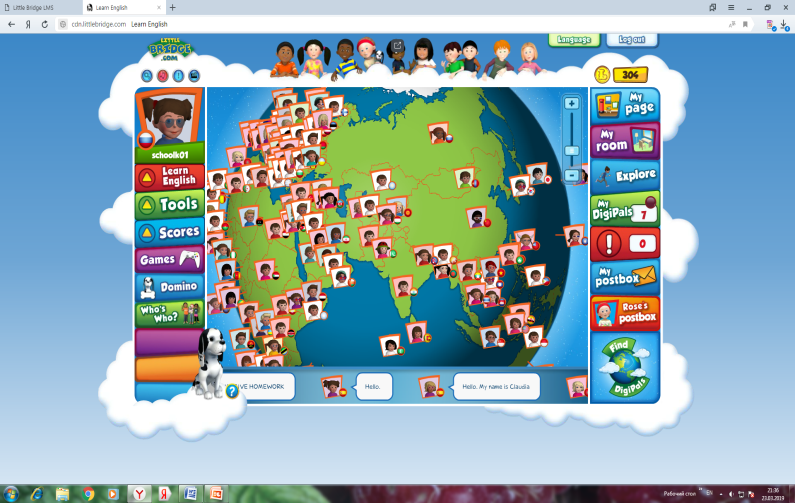 - применение знаний в реальной ситуации общения
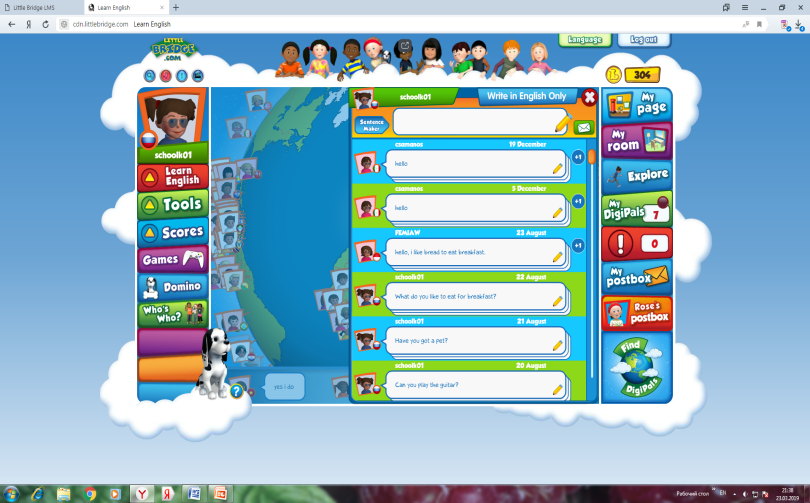 - применение знаний в реальной ситуации общения
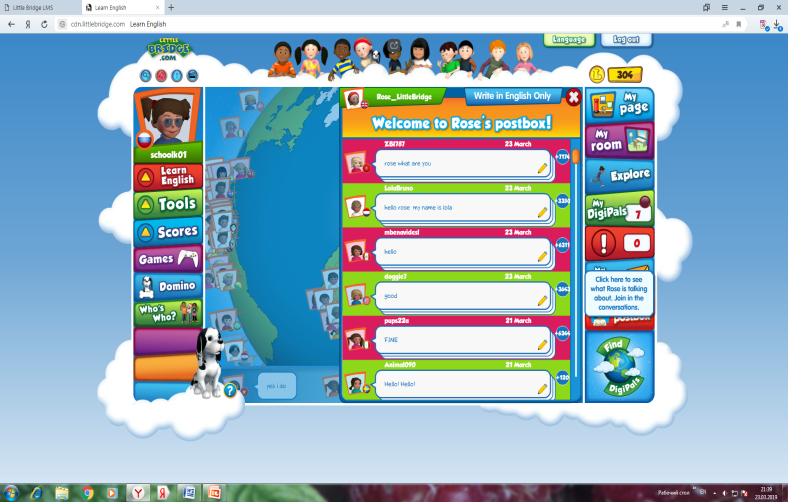 - применение знаний в реальной ситуации общения
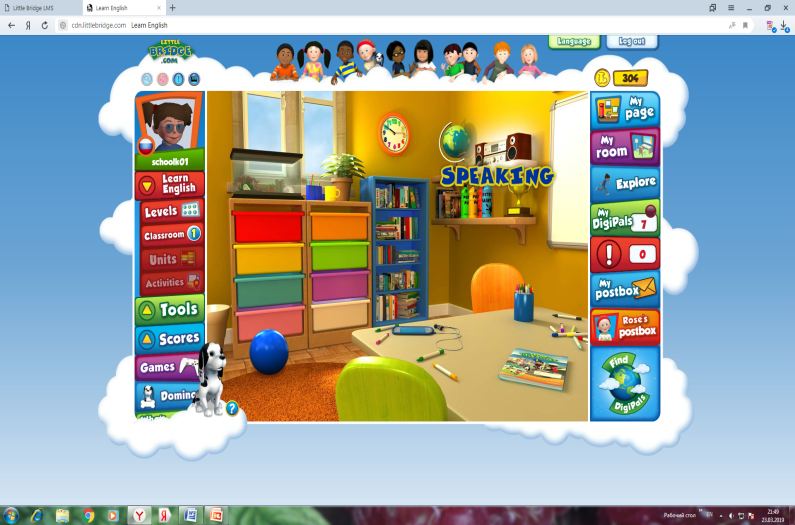 - устно – речевое общение
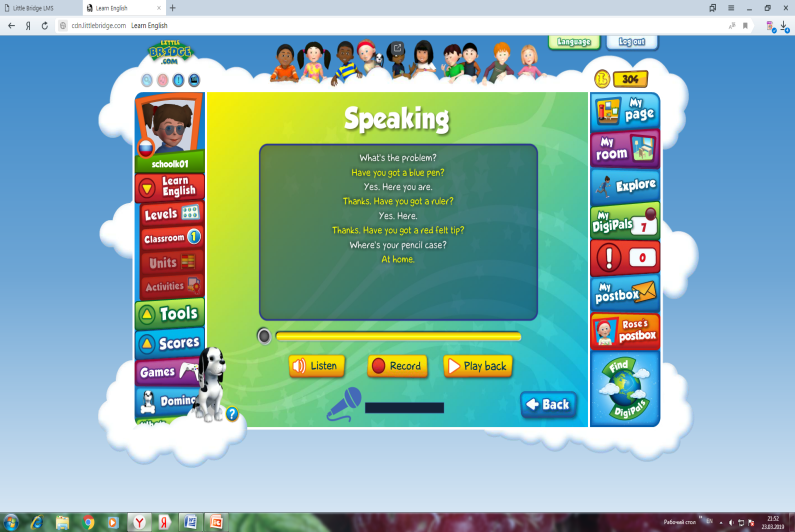 - устно – речевое общение
видео
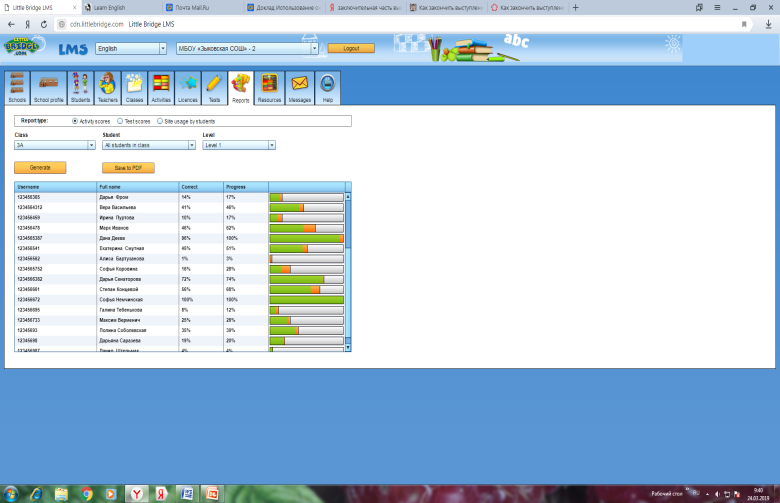 - мотивация
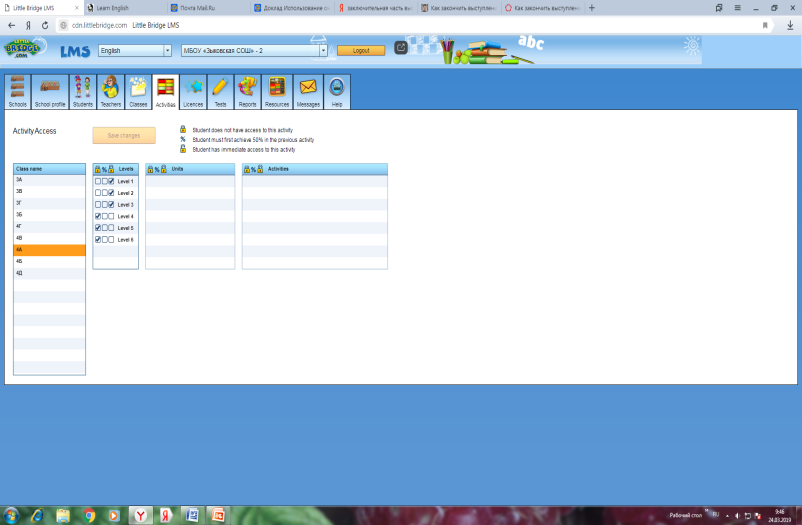 -  выполнение домашних заданий
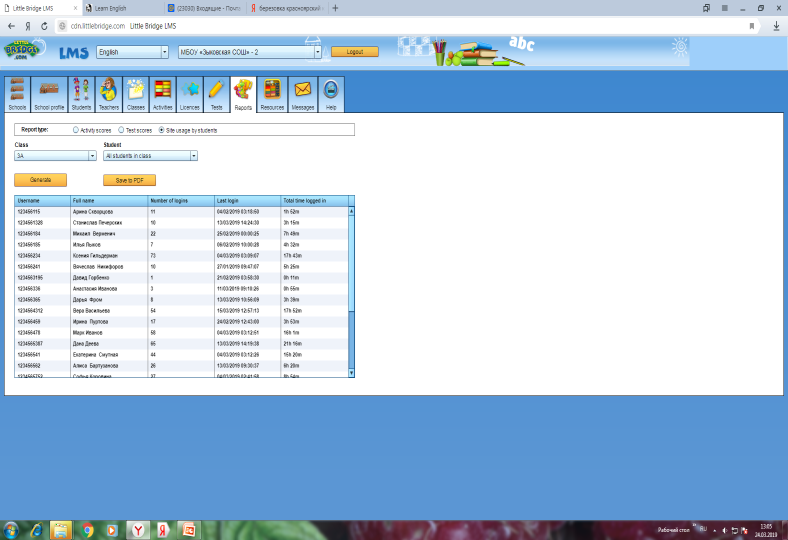 -  посещение страницы
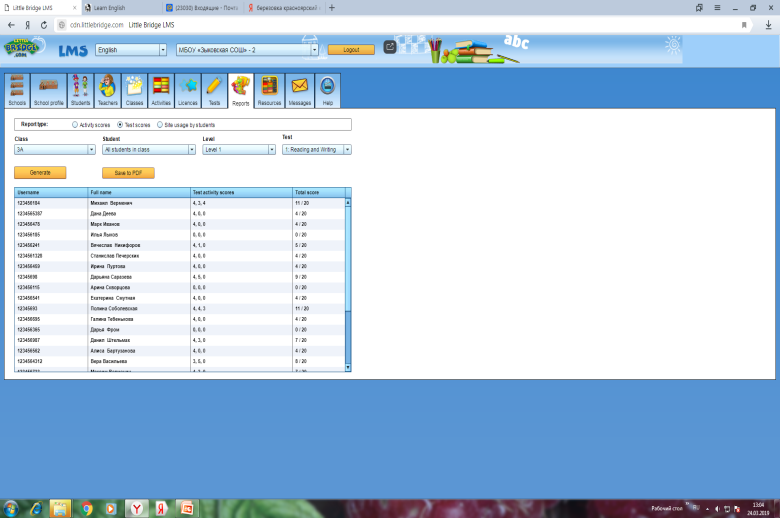 -   тестирование
Спасибо за внимание!